Two-Side Radial List – Slide Template
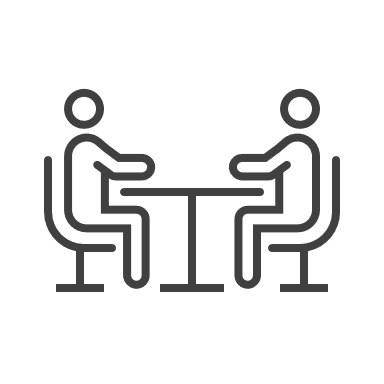 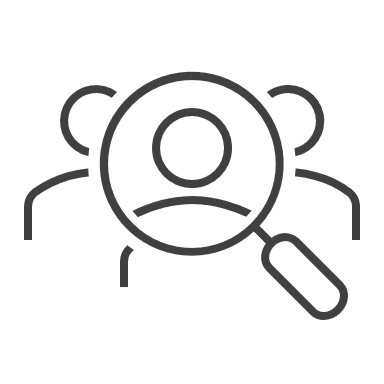 Lorem Ipsum
Lorem Ipsum
Lorem Ipsum
Lorem Ipsum
Lorem Ipsum
Lorem Ipsum
Lorem ipsum dolor sit amet, nibh est. A magna maecenas, quam.
Lorem ipsum dolor sit amet, nibh est. A magna maecenas, quam.
Lorem ipsum dolor sit amet, nibh est. A magna maecenas, quam.
Lorem ipsum dolor sit amet, nibh est. A magna maecenas, quam.
Lorem ipsum dolor sit amet, nibh est. A magna maecenas, quam.
Lorem ipsum dolor sit amet, nibh est. A magna maecenas, quam.
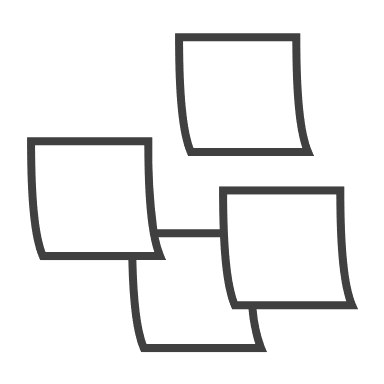 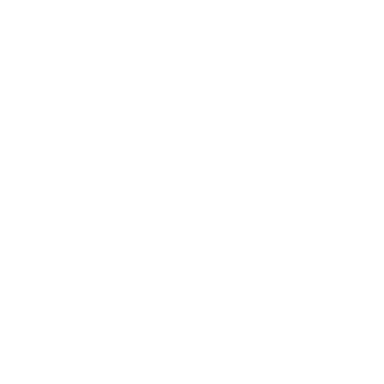 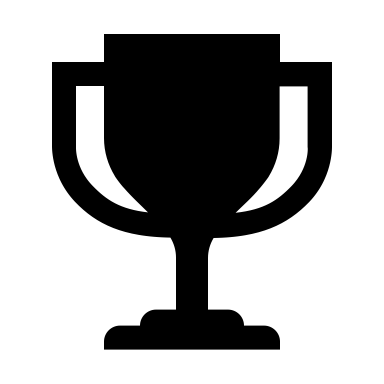 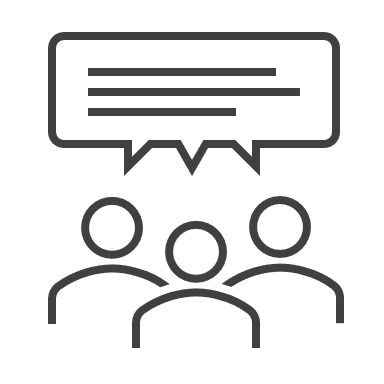 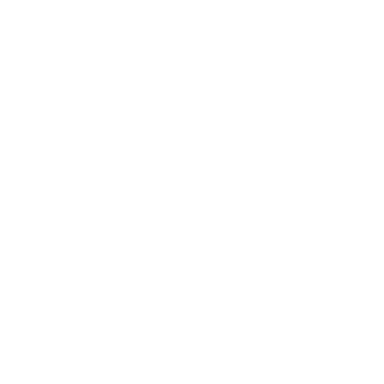 [Speaker Notes: © Copyright PresentationGO.com – The free PowerPoint and Google Slides template library]
Two-Side Radial List – Slide Template
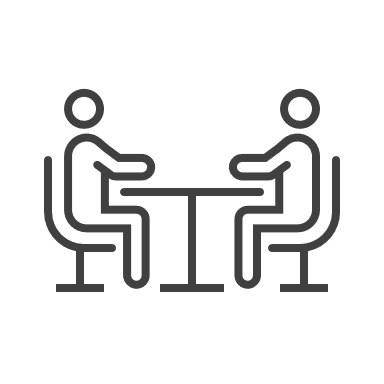 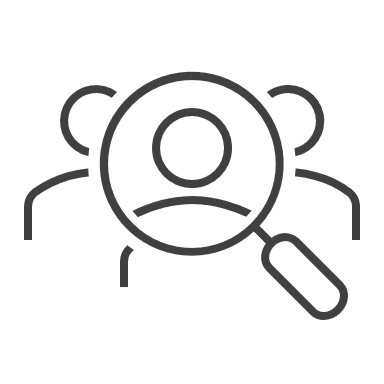 Lorem Ipsum
Lorem Ipsum
Lorem Ipsum
Lorem Ipsum
Lorem Ipsum
Lorem Ipsum
Lorem ipsum dolor sit amet, nibh est. A magna maecenas, quam.
Lorem ipsum dolor sit amet, nibh est. A magna maecenas, quam.
Lorem ipsum dolor sit amet, nibh est. A magna maecenas, quam.
Lorem ipsum dolor sit amet, nibh est. A magna maecenas, quam.
Lorem ipsum dolor sit amet, nibh est. A magna maecenas, quam.
Lorem ipsum dolor sit amet, nibh est. A magna maecenas, quam.
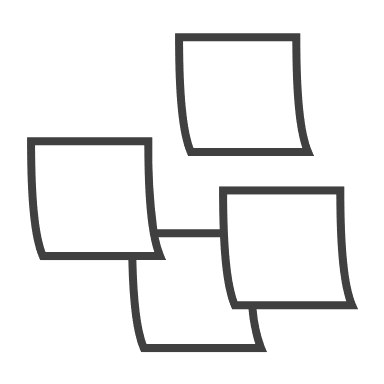 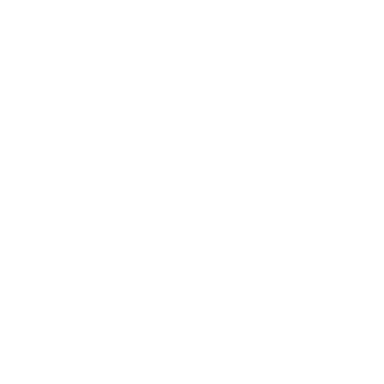 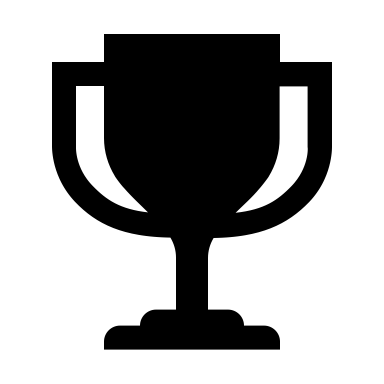 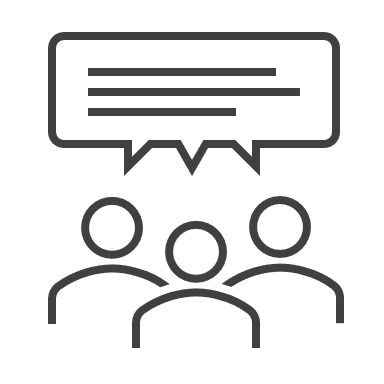 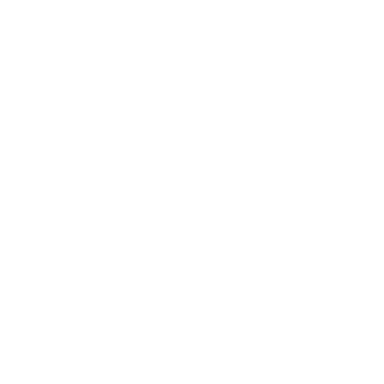 [Speaker Notes: © Copyright PresentationGO.com – The free PowerPoint and Google Slides template library]
[Speaker Notes: © Copyright PresentationGO.com – The free PowerPoint and Google Slides template library]